The Case for the NEW PPD
Olga Welch, Steve Tozer & David Imig
CADREI Fall Meeting
Charleston, SC 
October 20, 2010
The CPED Initiative
Common Commitment to Distinguishing and 	Differentiating Between the Doctorate in 	Education (142 Colleges & Universities)
	Research Scholars vs. Scholarly Practitioners
   Practical and Narrative Knowledge vs. Analytic 		Knowledge
Guided by a Set of Shared Principles
Work Based on a Shared Language (Shulman)
   Capstones and Decathlons and Signature 			Pedagogies
The Professionalization Project
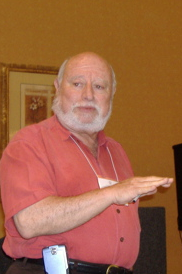 Strengthening Professions by 
Strengthening Doctoral
Education

Fostering the
Stewardship of a Profession
Vis a vis 
Stewardship of a Discipline
Lee S. Shulman
Making the EdD The Degree of Choice
Directed at Real Problems and Real Solutions
Emphasis is on Preparing Transformational Leaders to Change Schools and Colleges & Other Learning Organizations
Enabling Doctoral Programs to Meet the Needs of Practitioners (Part Time Students with Full Time Responsibilities)
Doing So in a Rigorous, Responsible, Practical, Transparent, and Ethical Manner
Why Do This Work?
Perception: Graduate Education has “Changed Little in 40 Years” 
    	(Measuring Up 2006)
Competition: Domestic Alternative Providers and Foreign 	Universities and Distance Learning Opportunities (Carey 	Report)
Need for Standards for Doctoral Programs: (Miller/Spellings &
 	Higher Ed Commission) 
Growing Consensus: A Need for Professional Practice Doctorates 
   	 (Psychology, A&S, Pharmacology, Engineering)
Funding Issues:  State & Federal Levels 
            (Declining Public Support/Rising Dependence on Tuition)
Campus Expectations: Emphasis on Research and High Quality 	(NRC, AERA and NSF/CGS 2020 Project)
Need to Attend to Career Path (CGS, 2010)
The Carnegie Project on the Education Doctorate (Phase I - 2007-2010)
CADREI Sponsored (Carnegie Foundation & Spencer Foundation Supported)
Sought Two Distinct Pathways to the Education Doctorate (Research Doctorate and Professional Practice Doctorate)
Twenty Five Participating Institutions
Multiple Stages of Implementation:
Design Stage
Implementation Stage
Experimentation (Redesign Efforts)
Different Purposes: Different Clients
Participating institutions
Arizona State
California State System
Central Florida
Colorado (Denver)
Connecticut
Duquesne (PA)
Florida
Houston
Illinois (Chicago)
Kansas
Kentucky (Lexington)
Louisville
Lynn (FL)
Maryland
Missouri (Columbia)
Nebraska (Lincoln)
Northern Illinois
Oklahoma
Pennsylvania State
Rutgers (NJ)
Southern California
Vanderbilt
Vermont
Virginia Commonwealth
Virginia Tech
Washington State
William & Mary
Phase I Accomplishments
Kept 22 institutions at the table
Fostered a common language (labs of practice, signature pedagogy, scholarship of practice)
Embraced 6 principles for program development
Designed rubrics for assessment
Sponsored an emerging literature on the PPD
The PhD and EdD should be different 
“Coursework-only” doctorates are 	unacceptable – professional 	practice experiences are essential.
The EdD is dependent upon “engaged 	research” – with questions derived 	from external entities
There is need for explicit criteria for 	framing and assessing the EdD
There is the need for the EdD to be as 	rigorous as the PhD in Education
Standards of excellence must be more 	than credit hours earned.
Areas of   Consensus
Issues & Concerns
Faculty qualifications & advisement considerations
Admission criteria (GRE scores) & prior work experience considerations
Group (team) products vs. individual candidate contributions
Early decision re: degree of choice
Status perceptions & qualitative concerns
Resource considerations
NEW WAYS OF THINKING
The Carnegie Project on the Education Doctorate (Phase II: Research & Dissemination)
FIPSE Support for a Three Year Initiative

Focus on Data Gathering—we have:
Data on the institutional change process for SOEs
Ed.D. Program development information

Phase II will allow us to…
Test these data and collect more
Learn from the data and the experiences of our members
Expand and share our findings

Goal is to demonstrate to the education community that the CPED-influenced Professional Practice Doctorate is the means to reclaim the Education Doctorate and make it the choice degree for educational practitioners.
Adding a 2nd Wave
Expanding membership
Pairing with a 1st Wave member
Expanding influence
Focus on rural and minority serving institutions
Data – What Do We Want?
Demographic Data on Applicants & Admitted Students, Graduates & Successful Practitioners
 Cohort Data on Knowledge & Skills, Beliefs & Attitudes - Across Program Data 
Information on Course Designs, Labs of Practice, Internships, Apprenticeships
Candidate Course Grades, Portfolios, Other Artifacts
Candidate Success on Comps, Proposals & Capstones (Shared Rubrics)
Candidate Success in Appointments, Promotions, Supervisor Evaluations, etc.
Candidate Success on Certifying Examinations
What Do We Need From You
Sustaining the CADREI Commitment
Agreeing to test the outcomes and to measure the impact (data sharing)
Supporting a faculty member to serve as the PI
Funding for GA to support work
Supporting travel to convenings and national meetings
Influence in shaping the agenda
Resources to Guide CPED Work
Shulman, L.S., et.al. (2006) Reclaiming Education’s Doctorates. (ER)
Walker, G.E., et.al. (2008) The Formation of Scholars: Rethinking Doctoral Education for the 21st Century. (CF)
Golde, C.M., et.al. (2005) Envisioning the Future of Doctoral Education: Preparing Stewards of the Discipline. (CF)
Lynch, C. & Hulse, C. (2007) Task Force Report on the Professional Doctorate. (CGS)
Shulman, L.S. (2000) Rethinking the Doctorate. (CF)
Sullivan, W. (2005) Work and Integrity: The Crisis & Promise of Professionalism in America. (CF)
Find out more… www.cpedinitiative.org
THANK YOU!

Jill A. Perry   jillaperry@cpedinitiative.org
David Imig  davidimig@cpedinitiative.org